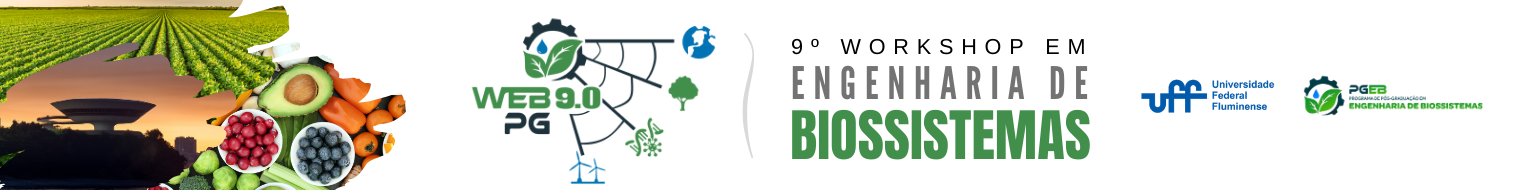 TÍTULO DO TRABALHO
NOME DO AUTOR
17:00
www.pgeb.uff.br/web9.0
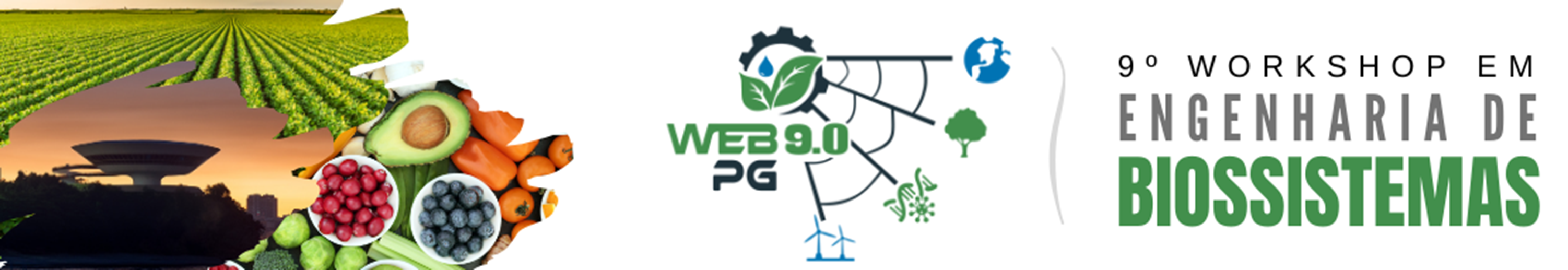 CLIQUE EM “DUPLICAR SLIDE” PARA INSERIR NOVO SLIDE
_________________________________________________________________________________________
9º Workshop em Engenharia de Biossistemas - Dias 06 a 10 de Novembro - www.pgeb.uff.br/web9.0
2